ITEC397 Macro Coding
06 – Operators
2
Operators
Operators perform 
mathematical functions, 
comparison functions, or 
logical operations 
between two numbers or numerical expressions within your program.
Operators have orders of precedence that determine the order in which the calculations take place.
3
Operators
The order of precedence of the operators are shown in the following table from the top down
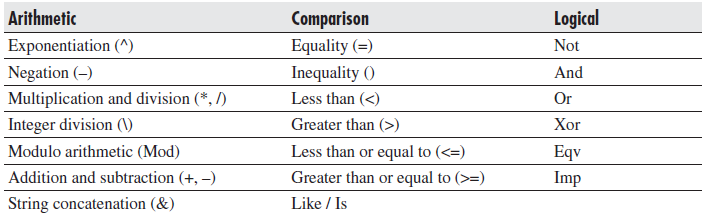 4
Operators
These orders of precedence can be changed by using parenthesis (brackets) within the formula, in the same way that you can in Excel formulas. 
The formulas within the innermost nested set of parentheses will always be evaluated first.
The use of brackets to change the order of precedence can end up giving different results than you expect, so it is important to understand how they work. 
Examples:
MsgBox (10 + 6) / 3    ‘ displays 5.3333
MsgBox 10 + 6 / 3        ‘displays 12
5
Operators
Arithmetic Operators
These are the operators that do the arithmetical work, such as plus (+), minus (–), multiply(*), and divide (/).
* Operator
This signifies the multiplication of two numbers.
MsgBox 6 * 3 ‘ Displays 18
The data type of the result is that of the most precise operand.
Example, integer * double will give the result in double
6
Operators
+ Operator
This adds two numbers or expressions together.
MsgBox 4 + 2 ‘ It displays 6
This operator can both add numbers and concatenate strings. 
String concatenation can cause confusion, so it is best to use the & operator for this purpose because you cannot always determine if string concatenation will occur with +. 
The numbers can be any numeric expressions.
The data type of the result is that of the most precise operand.
7
Operators
+ Operator
Here are some general rules of addition and concatenation:
Add if both operands are numeric.
Concatenate if both operands are strings.
Add if one operand is numeric and the other is a variant (not Null).
Concatenate if one operand is a string and the other is a variant (not Null).
8
Operators
A Type Mismatch error occurs if one operand is numeric and the other is string, as shown here:
MsgBox 1 + " Richard"
Note this does not happen if you use the & operator to concatenate, as shown here:
MsgBox 1 & " Richard“
– Operator
This subtracts one number from another or shows a negative value. 
MsgBox 6 – 4 ‘ It displays 2
MsgBox -5 ‘ It displays -5
The numbers can be any numeric expressions. 
The data type of the result is that of the most precise operand
9
Operators
/ Operator
This divides two numbers and returns a floating point result.
MsgBox 6 / 3 ‘ It displays 2
If there were a remainder, it would be displayed as decimal places.
The numbers can be any numeric expressions. 
The data type of the result is that of the most precise operand.
\ Operator
This divides two numbers and returns an integer result.
Msgbox 6 \ 4 ‘It displays 1
The numbers can be any numeric expressions. 
The data type of the result is Integer or Long.
10
Operators
^ Operator
This raises a number to the power of an exponent.
MsgBox 2 ^ 3 ‘It displays 8 (2 to the power of 3).
The operands can be any numeric expression.
Mod Operator
This divides two numbers and returns only the remainder.
MsgBox 6 Mod 4 ‘It displays 2, which is the remainder of 6 divided by 4.
This is often used when testing to see if a number is odd or even. 
If the modulus is True (nonzero) when divided by two, then the number is odd.
11
Comparison Operators
Comparison operators compare two expressions.
MsgBox 3 > 1 ‘This returns True because 3 is greater than 1.
Comparison operators always return a Boolean value of True or False except when Null is included, in which case the result is always Null.
If both expressions are numeric, then a numeric comparison is performed. 
If they are both string expressions, then a string comparison is performed. 
one is numeric (the variable is a numeric type containing a number) and one is a string (a variable containing a string of characters), then a Type Mismatch error will occur.
12
Comparison Operators
List of comparison operators
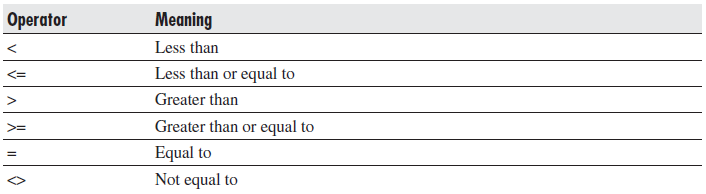 13
Concatenation Operator
This concatenates two operands together.
MsgBox "Richard " & "Shepherd"
This gives the result “Richard Shepherd.” Note that a space was left at the end of "Richard “ to give the space in the final string.
You can also concatenate numbers and strings, but remember that the result will be a string. The following gives the result “12 Twelve”:
Msgbox 12 & " Twelve"
VBA is allowing you to concatenate a number and a string as it is converting the number to a string first.
The following gives the result 34, but as a string, not a number:
Msgbox 3 & 4
14
Logical Operators
These perform a logical bit-by-bit conjunction on two expressions. 
They use pure binary math to decide the result.
And Operator
This works on the basis that both values have to be True (nonzero). 
The value of True in VBA is actually –1. 
The following will give the result False because both values have to be True for an overall True value when the And operator is used:
Msgbox True And False
15
Logical Operators
And Operator
Numbers can also be ANDed together. 
This is done on a binary basis. 
The top row of the following table represents the value of each binary bit going from bit 7 to bit 0. 
The two rows below it represent the binary equivalents of the numeric numbers on the right of the table (column n).
16
Logical Operators
And Operator
The final row shows both the binary and numeric equivalents when the two numbers are Anded together. 
Each bit pair uses an And operator to achieve the final result on the bottom row.
MsgBox 84 And 145 'This will give the result of 16.
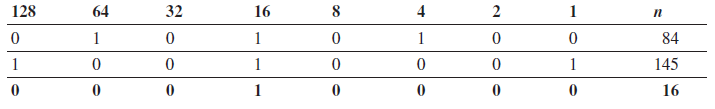 17
Logical Operators
Not Operator
The Not operator performs a logical Not on two numbers or expressions. 
It basically inverts the bits within a number. 
If a bit is set to 0, then it becomes 1; and if it is set to 1, it becomes 0.
MsgBox Not (2 = 3)
This will give the result True because 2 does not equal 3 (which is False), but the Not statement then inverts the bits and makes it True.
18
Logical Operators
Or Operator
This works on the basis that either two values can be True (nonzero) or one can be True and the other False (zero). 
MsgBox True Or False ‘It displays True
MsgBox False Or False ‘It displays False
Numbers can be ORed together
MsgBox 84 Or 145 ‘It displays 213
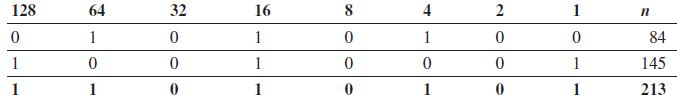 19
Logical Operators
The Or operator is often used for masking purposes in graphics and also for combining two parameters. 
As it was discussed in the previous chapter, at the arguments part of the message box you can combine  vbExclamation and vbYesNo in order to get the correct icon and the correct buttons on the message box.
Also, you had seen the use of Or in an If statements
If x = 1 Or y = 1 Then
20
Logical Operators
Xor Operator
Xor is very similar to Or, except that True and True make False. 
Only True and False make True, but there must be one True and one False. 
Xor stands for Exclusive Or—both values cannot both be True or False. The following gives the value True:
MsgBox True Xor False  ‘It displays True
MsgBox True Xor True    ‘It displays False
21
Logical Operators
Xor Operator
Two numbers can be XORed
MsgBox 84 Xor 145    ‘It displays 197






This result has an interesting property. 
If you Xor the result with one of the numbers used, you will get the other number that was used to create the result. 
MsgBox 84 Xor 197    ‘It displays 145
MsgBox 145 Xor 197   ‘It displays 84
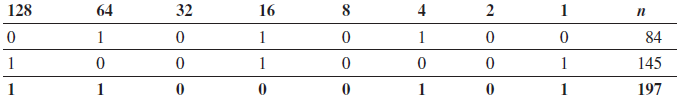 22
Logical Operators
This operator is often used in simple encryption routines. 
You use a string of random characters called KEY. 
The string you want to encrypt (The MESSAGE) is then Xored by KEY. 
This produces another apparently random string (CIPHER TEXT) with no discernible pattern in it (and patterns are what code breakers look for).
To decrypt the string (CIPHER TEXT), all you have to do is Xor character by character against the KEY.
23
Logical Operators
Message
Message
Chiper Text
XOR
XOR
Key
Key
24
Other Operators
Is Operator
Is compares two object reference variables to see if they are the same. 
The following returns True because the two expressions are both the same—sheet1 is the same as sheet1:
MsgBox Worksheets(1) Is Worksheets(1)
The following returns False because the two expressions are not the same:
MsgBox Worksheets(1) Is Worksheets(2)
Here, sheet1 is not the same as sheet2 because it has a different name.
25
Other Operators
Like Operator
Like compares two string expressions that are similar to each other to see if they match a
pattern. 
They may have the first few characters the same or may simply be in uppercase and lowercase.
Option Compare Text
Sub test()
   MsgBox "RICHARD" Like "richard"
End Sub
If the Option Compare statement in declarations is set to Text (Case InSensitive), then this will return True. 
If it is set to Binary (Case Sensitive – default setting), then it will return False. 
This works in the same way as the Compare parameter used in the Instr function in Chapter 5.
26
Other Operators
You can use wildcard characters. 
A ? denotes a single character and a * denotes a string of characters. 
It is exactly the same as doing a file search when you use wildcard characters. 
MsgBox "RICHARD" Like "ri?hard“    ‘It displays True
MsgBox "RICHARD" Like "ric*“          ‘It displays True
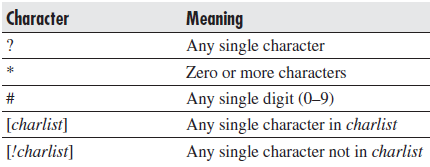